Leonardo DiCaprio
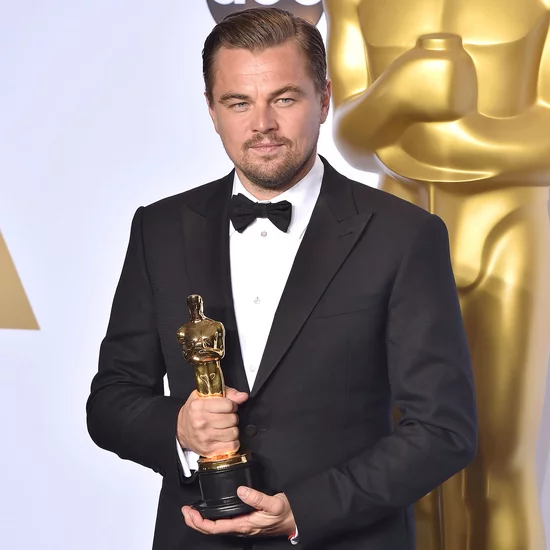 By: Kaitlin Armstrong
Impact
1998 – Leonardo DiCaprio Foundation – non profit organization to promote environmental awareness.
2001- received Marton Litton Environment Award
2016 – his foundation donated $15.6 million to protect wildlife and Native American rights and combating climate change.
Has sat on the board of  World Wildlife Fund, Global Green USA, International Fund for  Animal Welfare and National Resources Defense Council.
United Nations Speech
UN Messenger of Peace
Spoke at the opening of the Climate Summit 2014
He spoke again at the UN in April 2016 before the signing of Paris Climate Change Agreement.
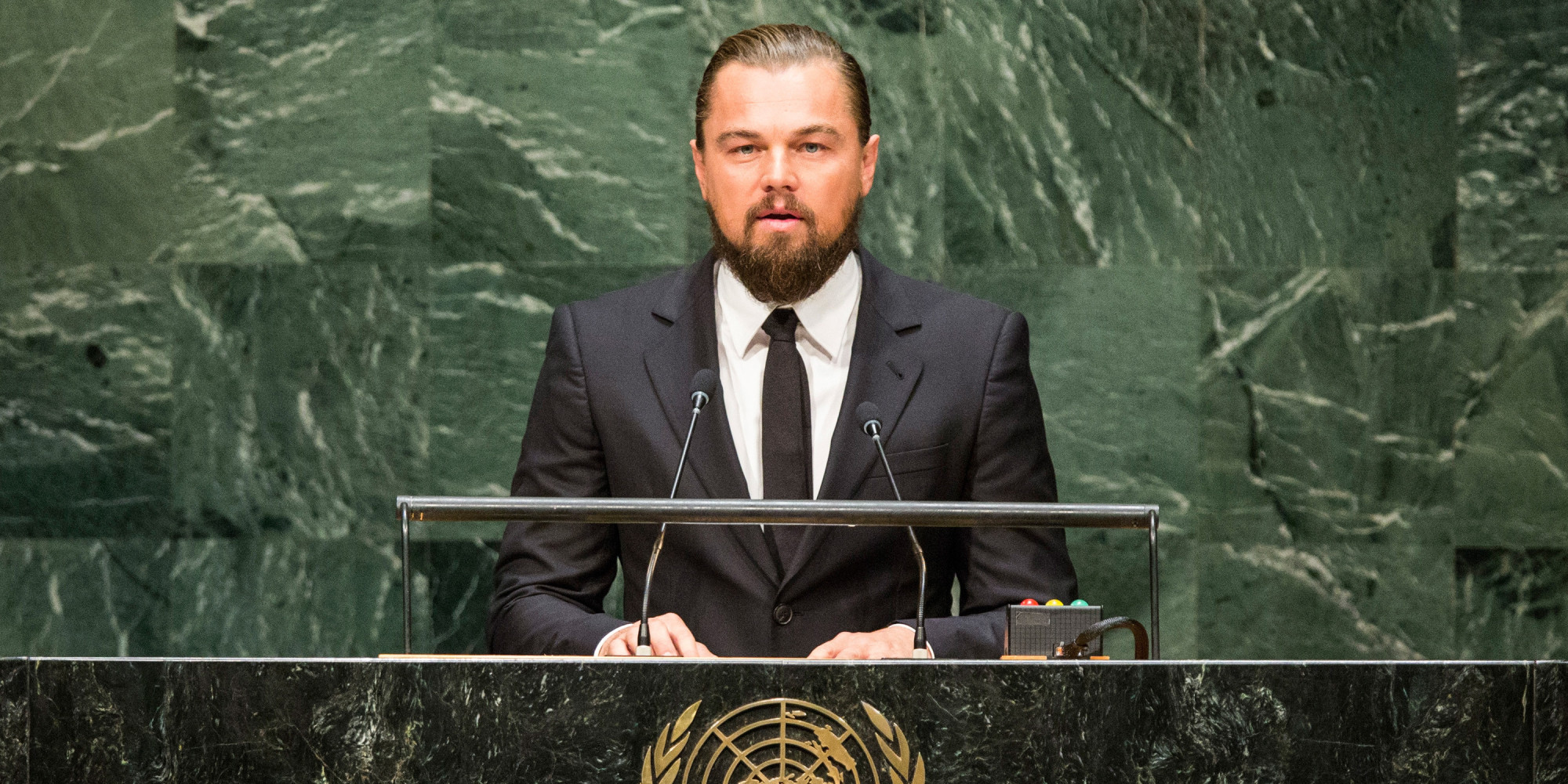